Vyššie rastliny - výtrusné
Stanislava Zboroňová
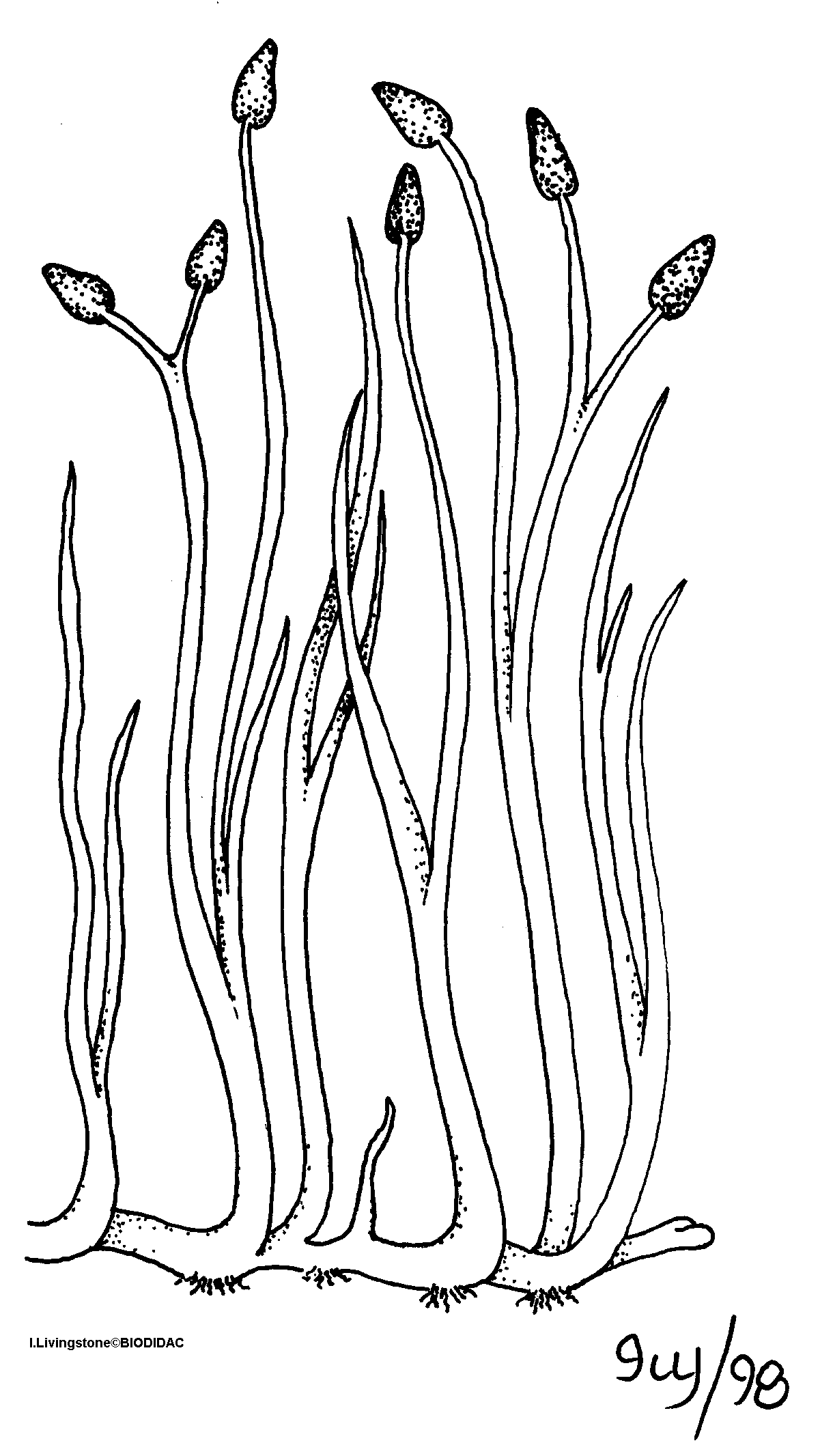 1.oddelenie: 
Ryniorasty – Rhynia major
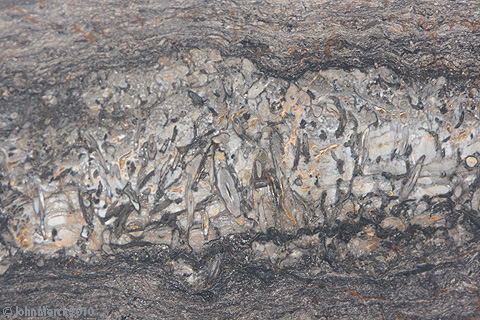 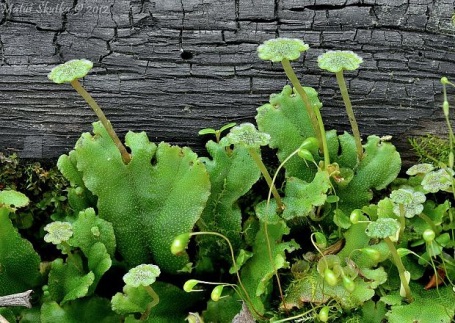 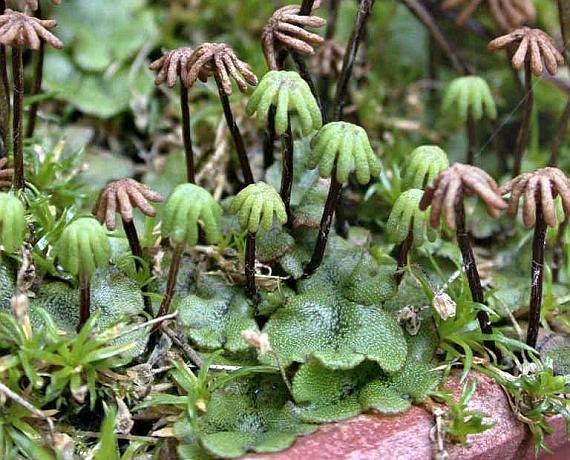 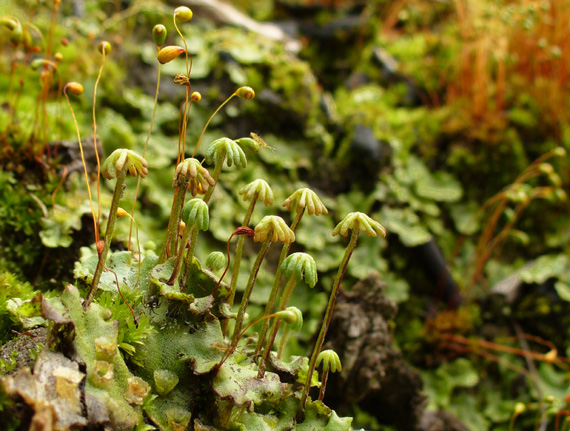 2.oddelenie: machorasty
    1.Trieda: pečeňovky 
    Porastnica mnohotvará
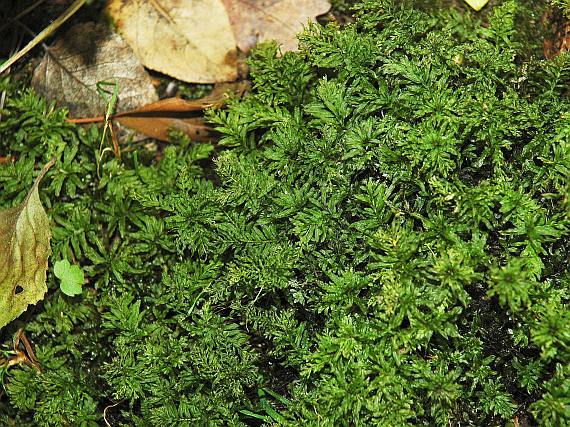 2.trieda: machy
Merík vlnkatý
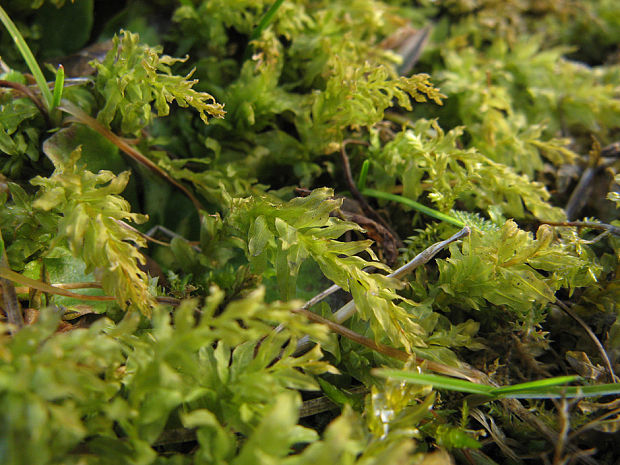 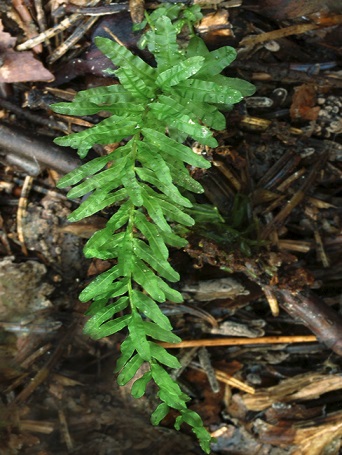 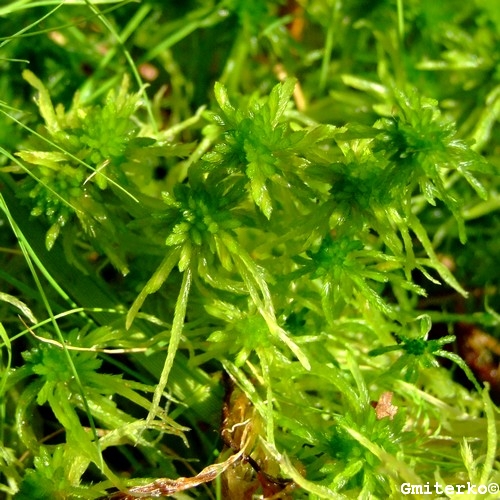 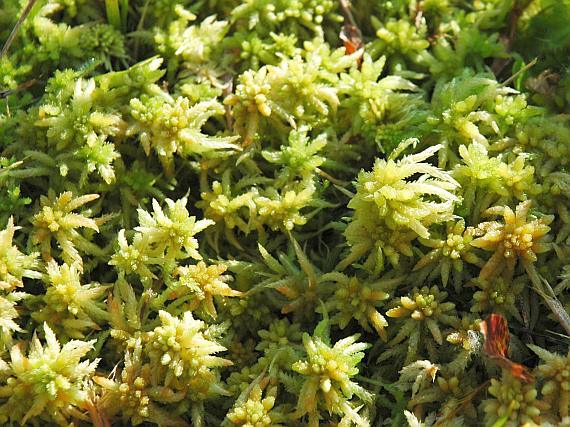 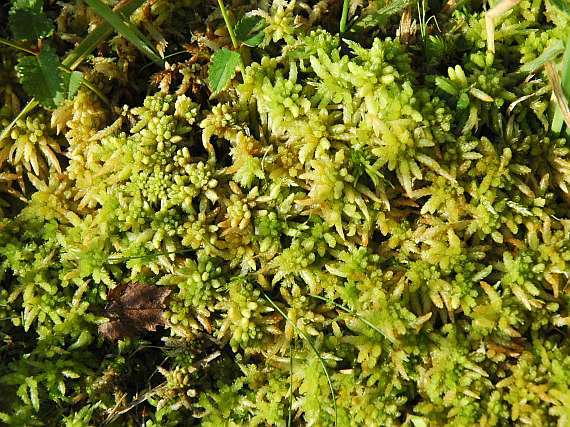 Rašelinník močiarny
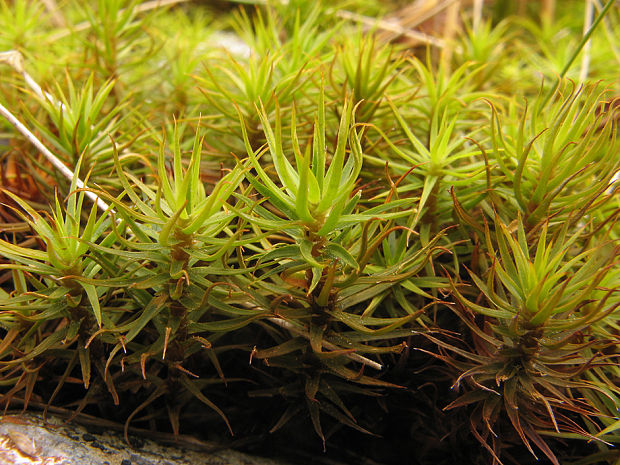 Ploník borievkový
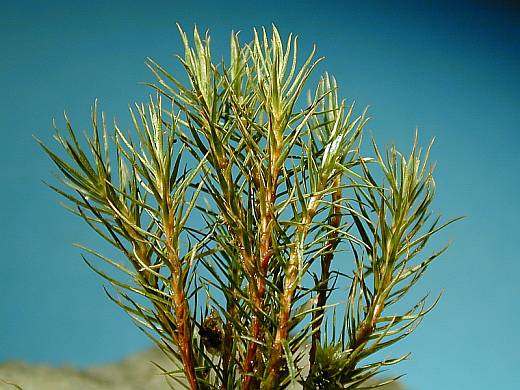 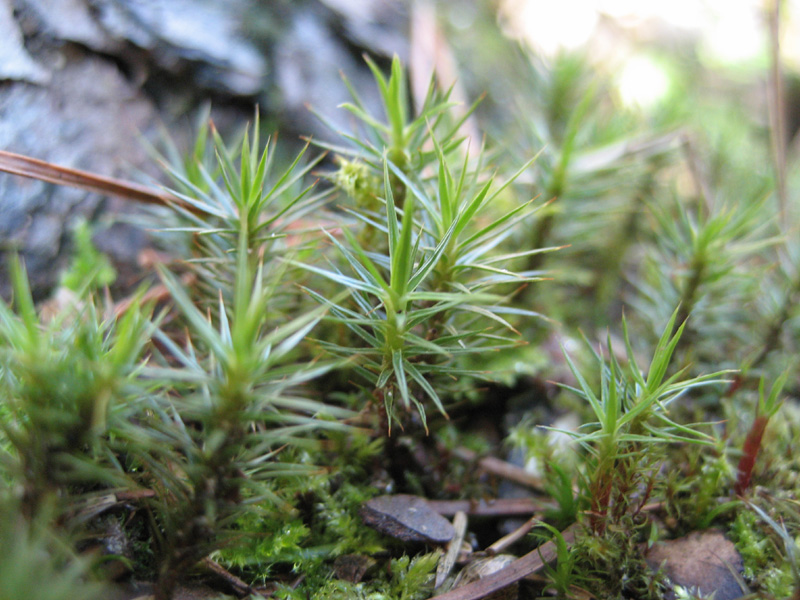 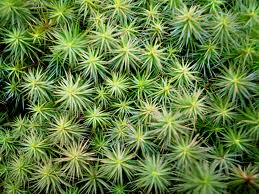 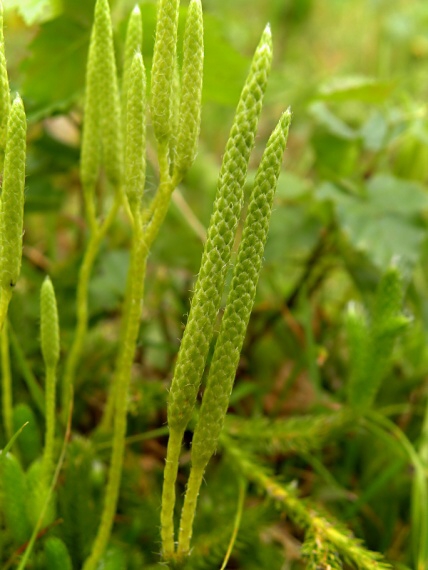 3.oddelenie: plavúňorasty
   1.trieda: plavúne
   Plavúň obyčajný
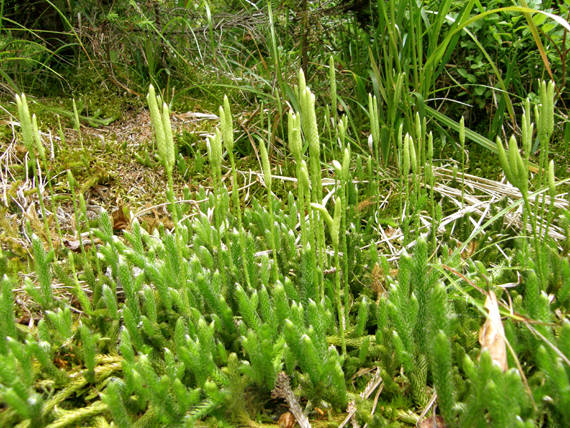 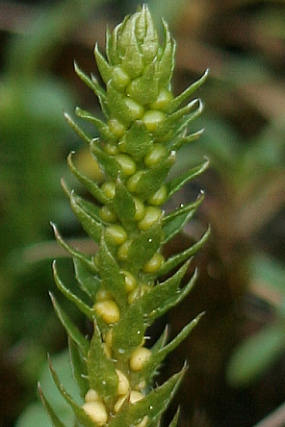 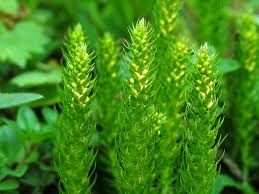 2.trieda: plavúnky
   Plavúnka brvitá
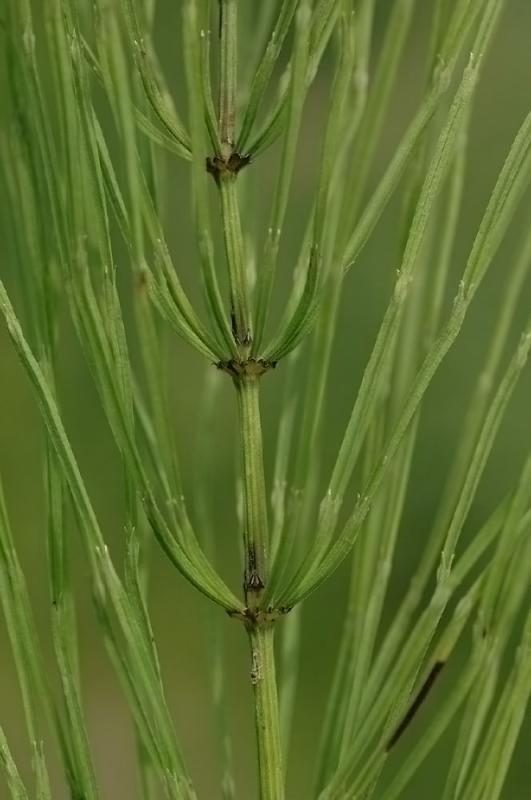 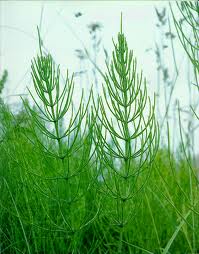 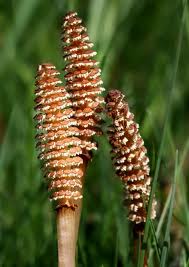 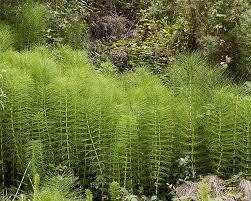 4.oddelenie: prasličkorasty
   Trieda: prasličky
   Praslička roľná
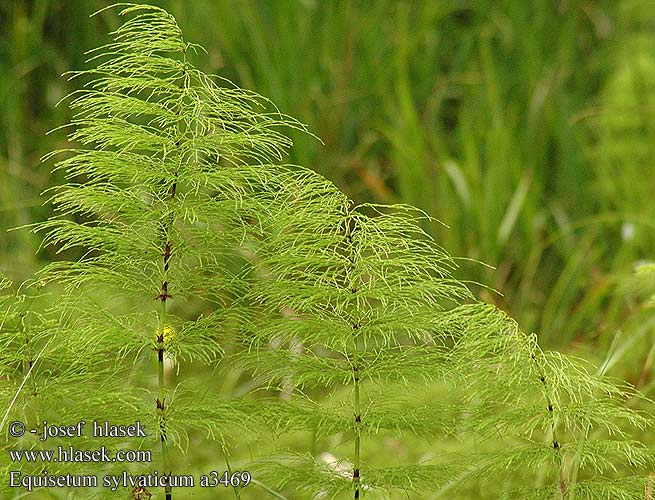 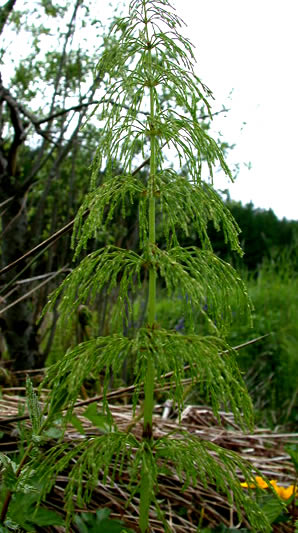 Praslička lesná
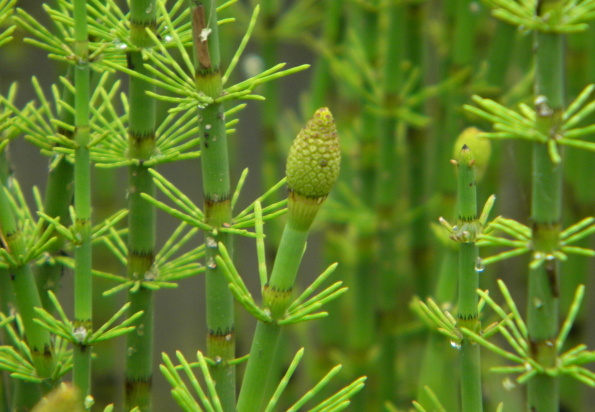 Praslička močiarna
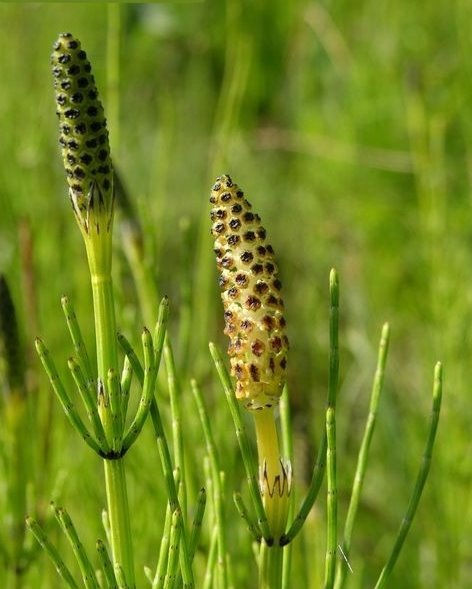 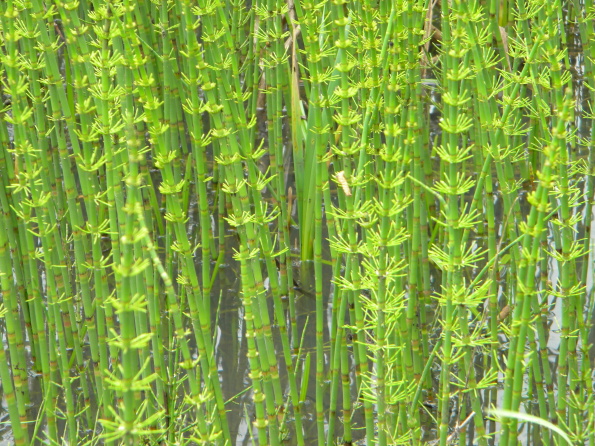 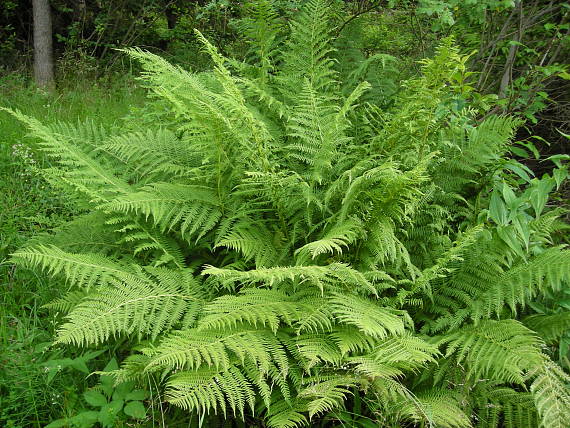 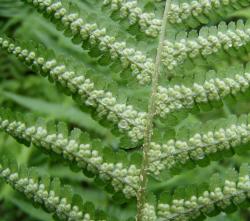 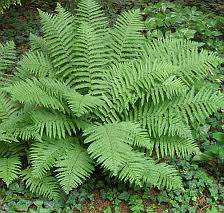 5.oddelenie: sladičorasty
   Trieda: sladiče
   1.podtrieda: sladičové
   Papraď samčia
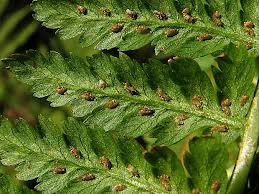 Papradka samičia
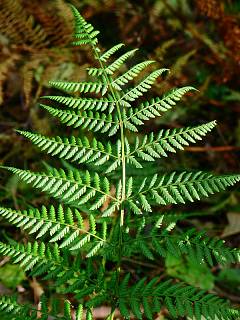 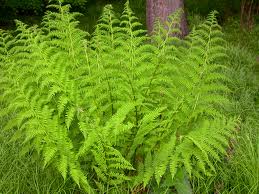 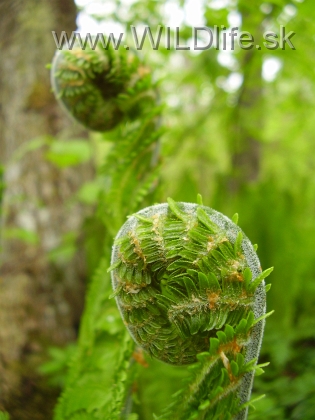 Perovník pštrosí
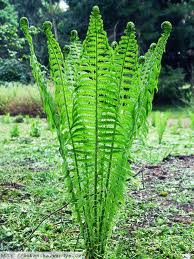 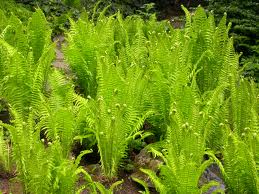 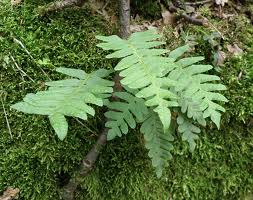 Sladič obyčajný
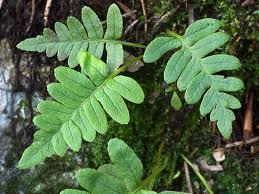 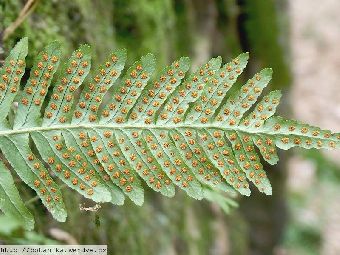 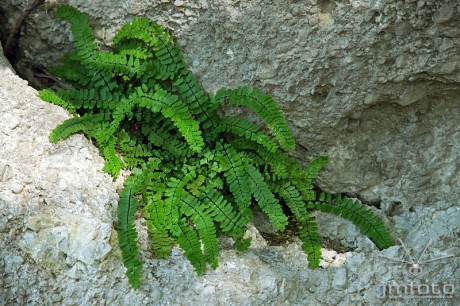 Slezinník červený
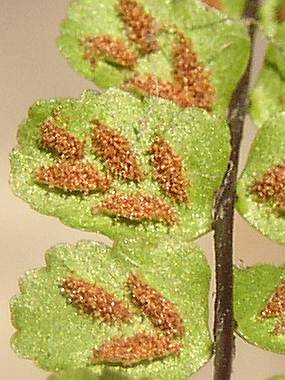 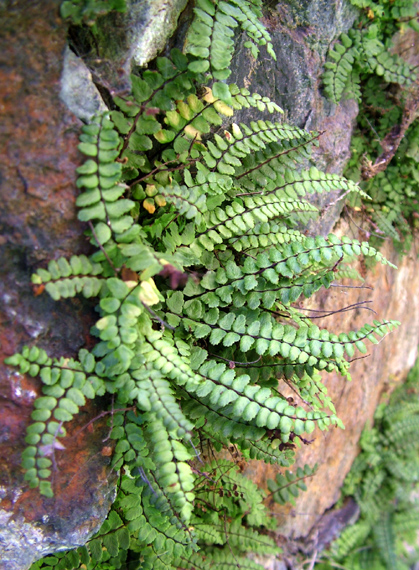 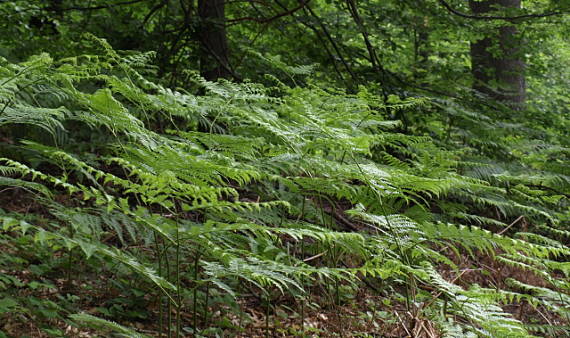 Orličník obyčajný
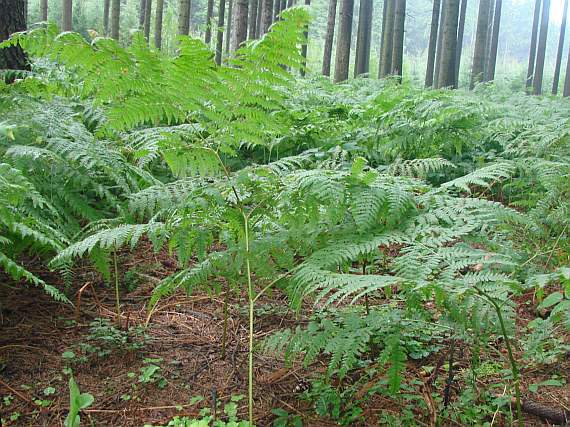 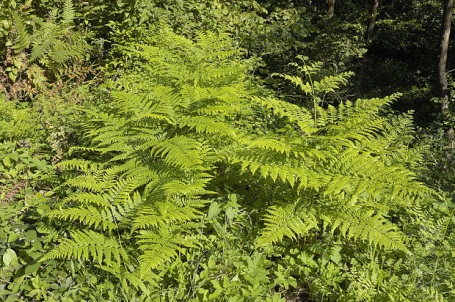 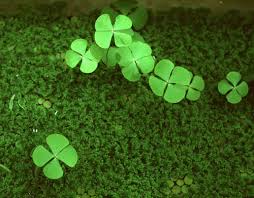 2.podtrieda: marsileiové
   Marsilea štvorlistá
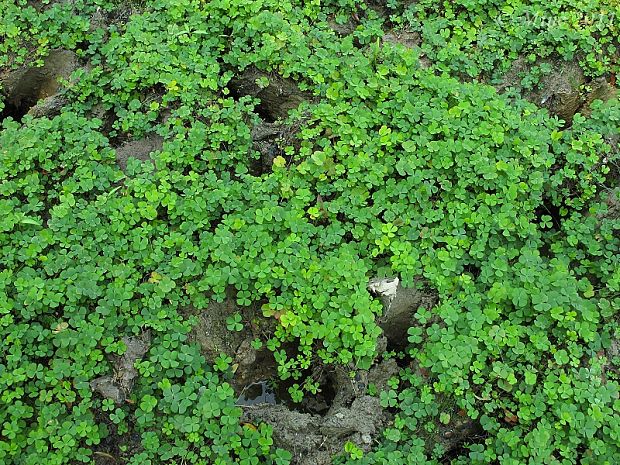 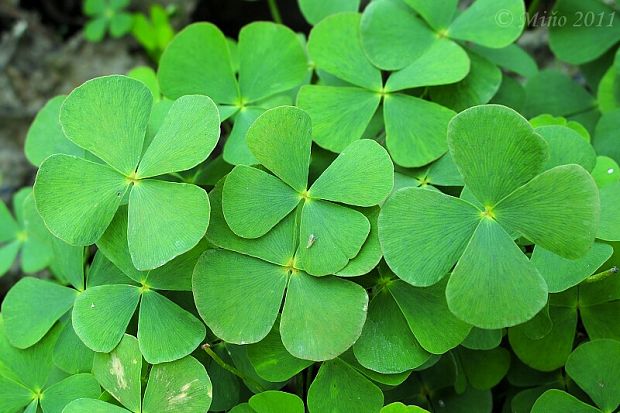 Zopakovanie
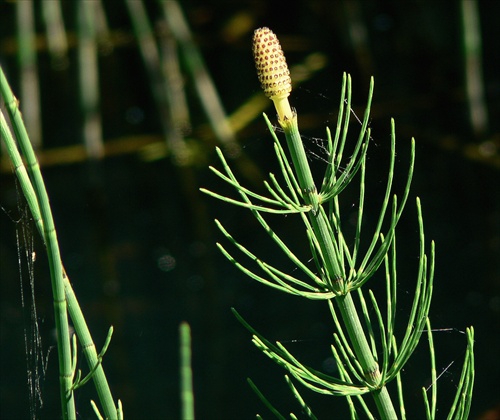 Praslička roľná
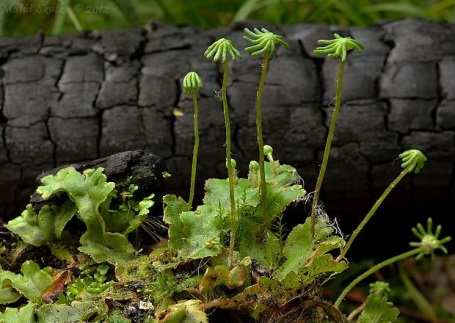 Porastnica mnohotvará
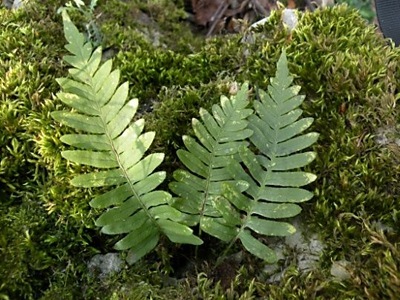 Sladič obyčajný
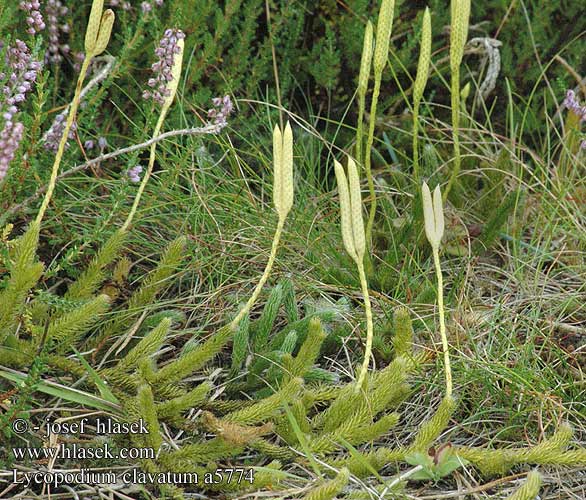 Plavúň obyčajný
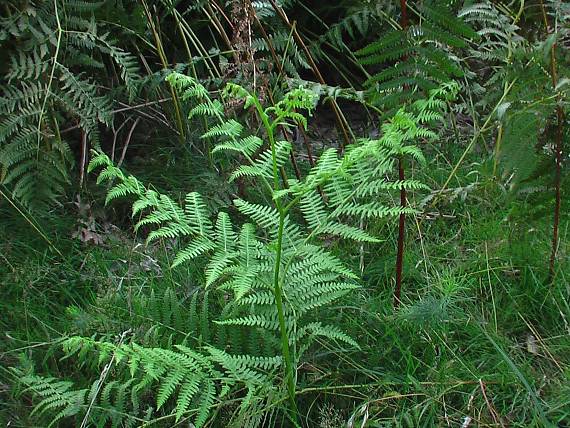 Orličník obyčajný
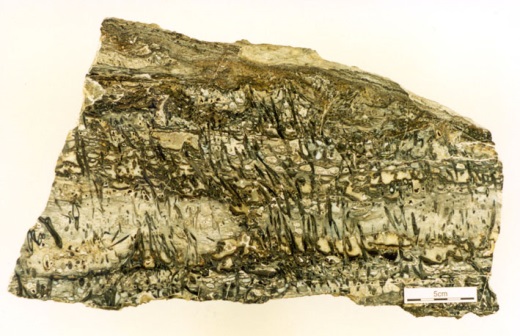 Rhynia major
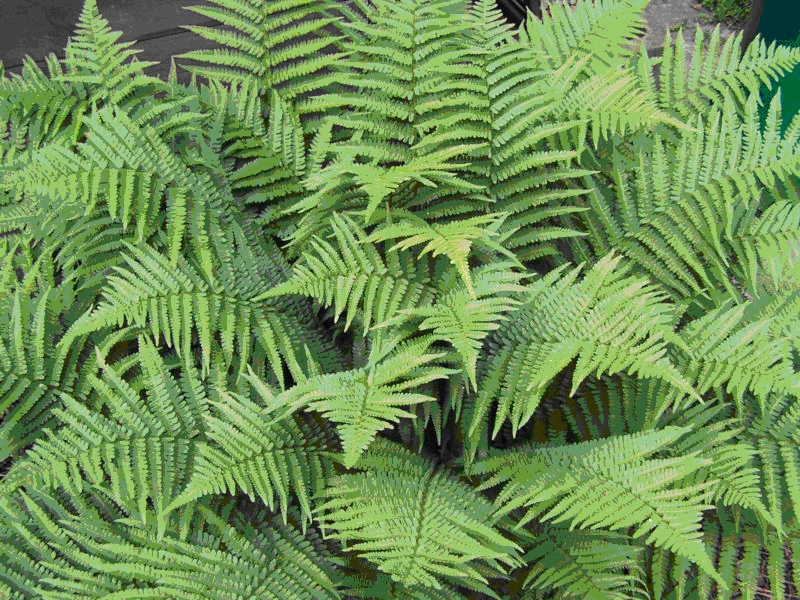 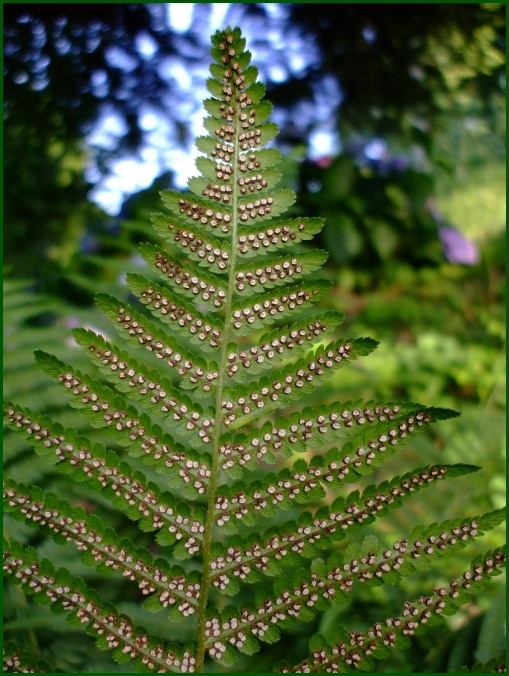 Papraď samčia
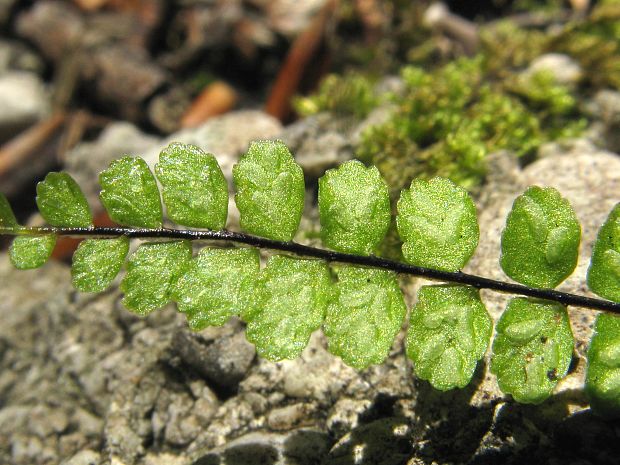 Slezinník obyčajný
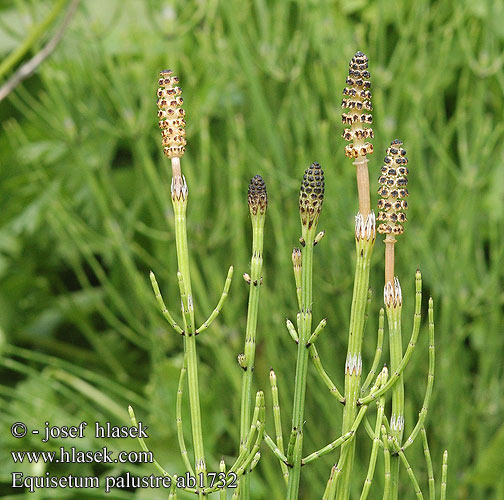 Praslička močiarna
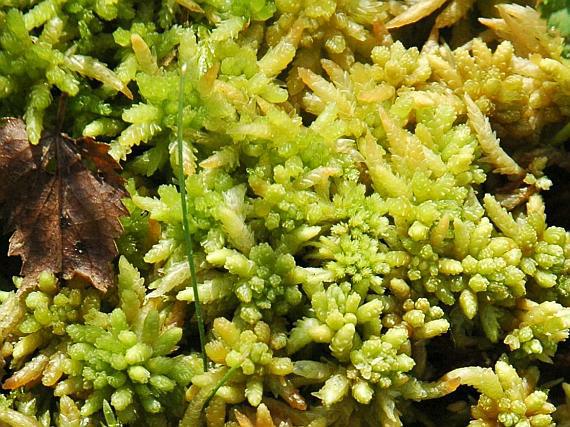 Rašelinník močiarny
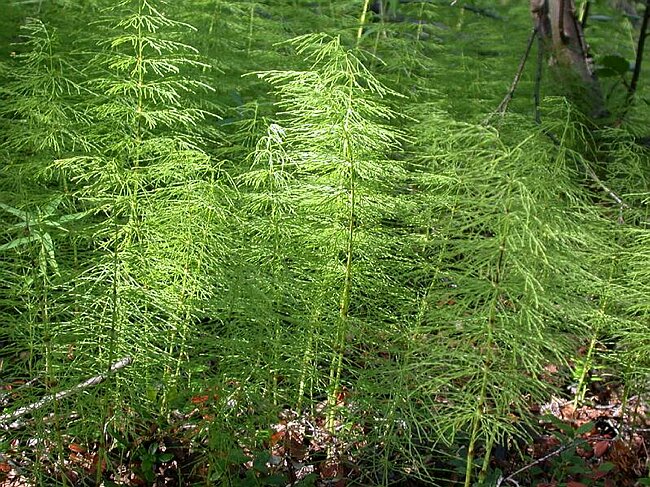 Praslička lesná
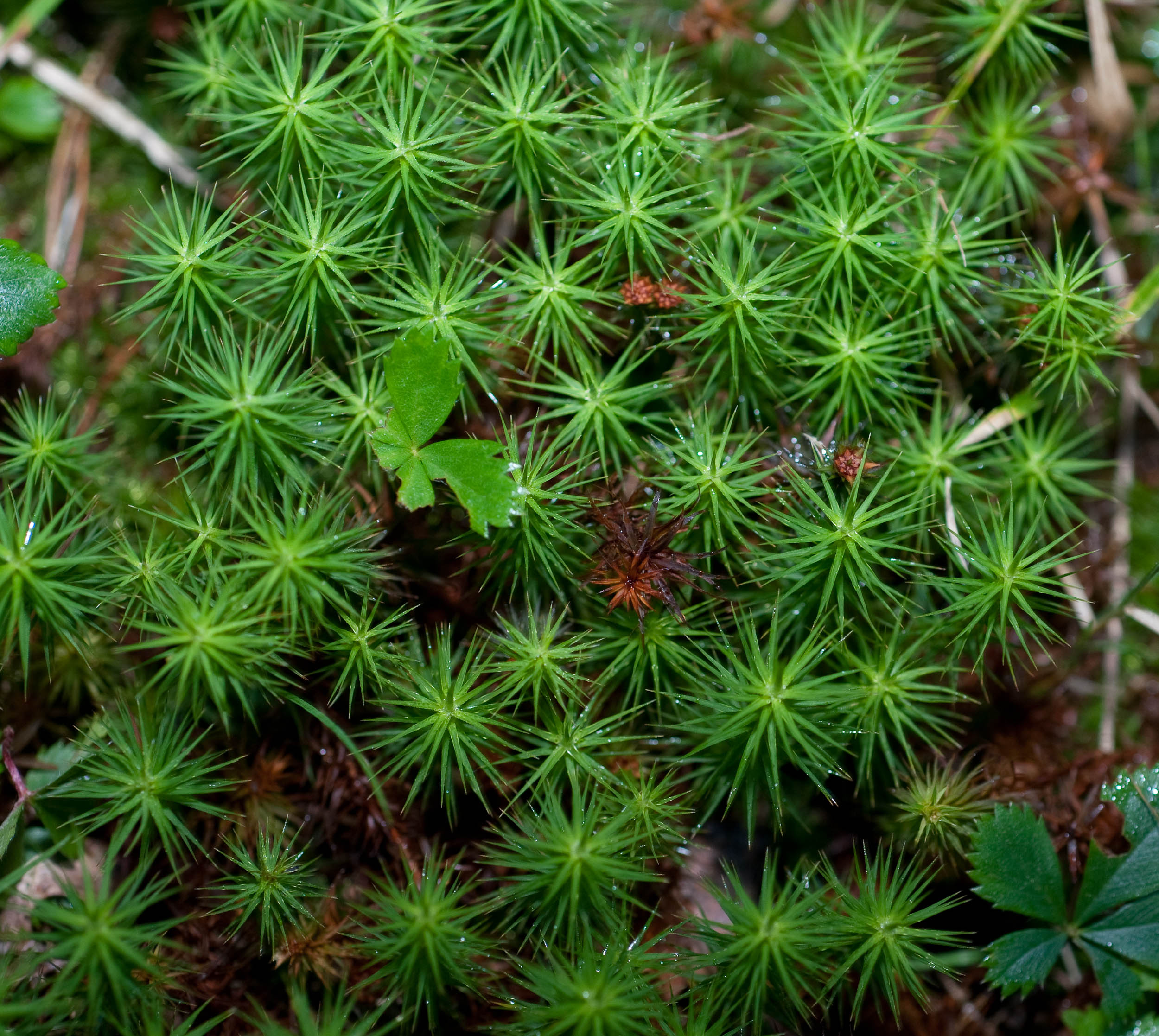 Ploník borievkový
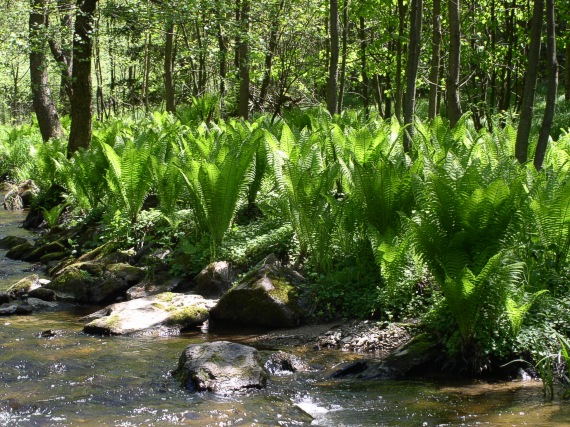 Perovník pštrosí
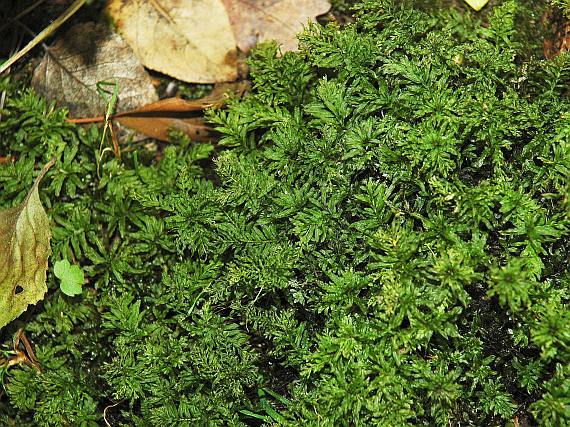 Merík vlnkatý
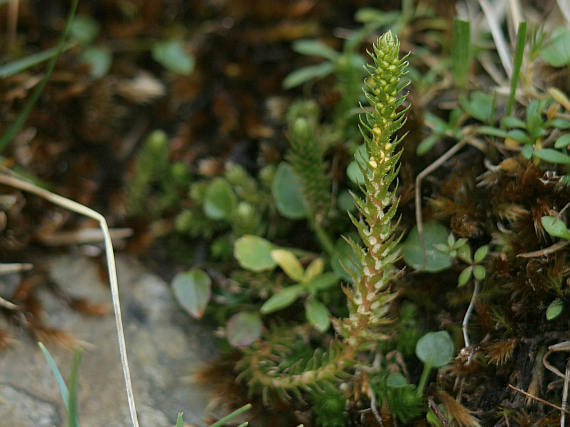 Plavúnka brvitá
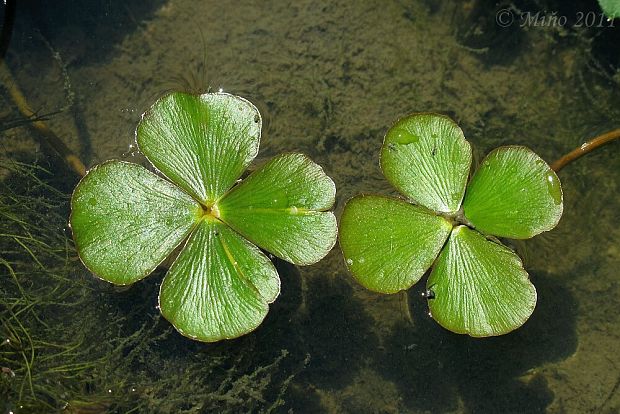 Marsilea štvorlistá
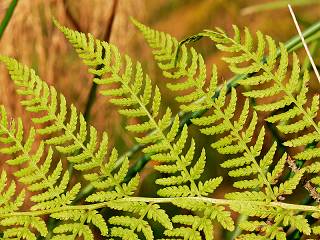 Papradka samičia
Ďakujem za pozornosť :)
ZDROJE:
www.referaty.aktuality.sk
www.nahuby.sk
www.botany.cz